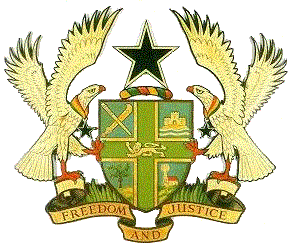 GAMA SANITATION AND WATER PROJECT ADDITIONAL FINANCING
IDA LOAN/CREDIT NO.: H67810-GH
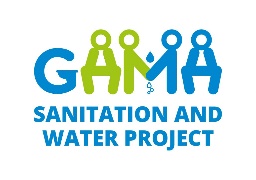 REPUBLIC OF GHANA
MINISTRY OF SANITATION AND WATER RESOURCES
TECHNICAL PRESENTATION ON
PROPOSED UPGRADING OF ASAFO SEWERAGE SYSTEM
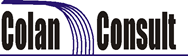 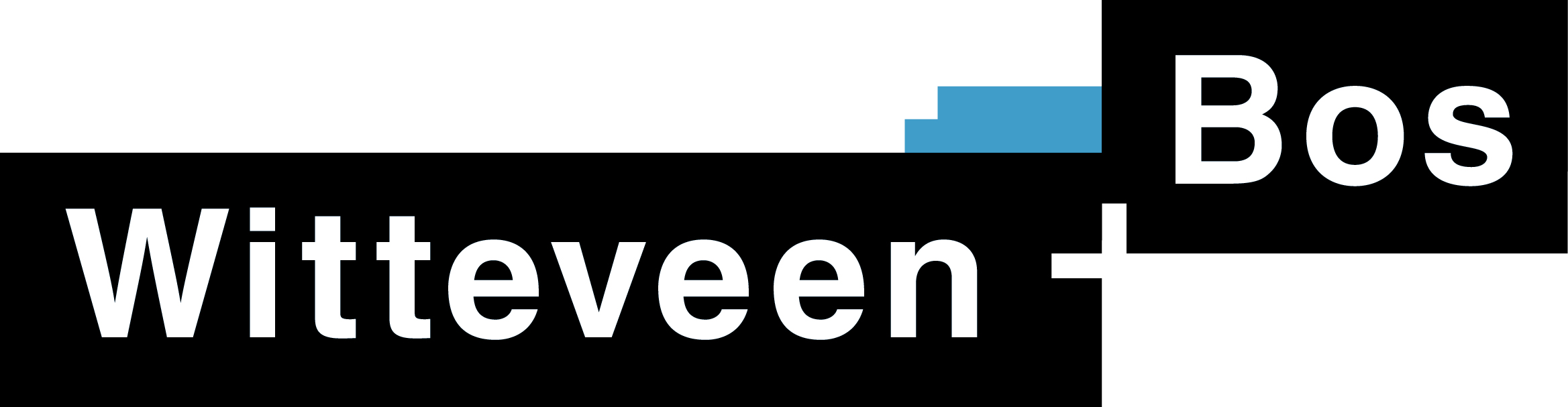 OUTLINE
Introduction  / Consultant’s Activities Undertaken  / Project Area
01
Wastewater Generation / 
Existing Sewerage System
02
Technical Assessment and Identified Technological Options
03
2
1/19/2023
INTRODUCTION / CONSULTANT’S ACTIVITIES UNDERTAKEN  / PROJECT AREA
01
3
1/19/2023
INTRODUCTION
01
Objective of Assignment: To assess the technical, financial, operational and maintenance status of the existing Asafo simplified sewerage system in GKMA with the view to recommend and design a potential system development option that will cover existing and other feasible unserved areas.
4
1/19/2023
CONSULTANT’S ACTIVITIES UNDERTAKEN
01
Additional stakeholder consultations to collect additional information
Drone flying
Desk study of available documents for relevant available secondary data
Sampling and analysis of wastewater.
Inventory and assessment of status of existing system components using state-of-the-art survey equipment (RTK).
Socio-economic baseline study
5
1/19/2023
PROJECT AREA
01
The project covers areas: 
Asafo 
Adum 
Fante New Town 
Roman Hill 
Bompata
Old Asokwa
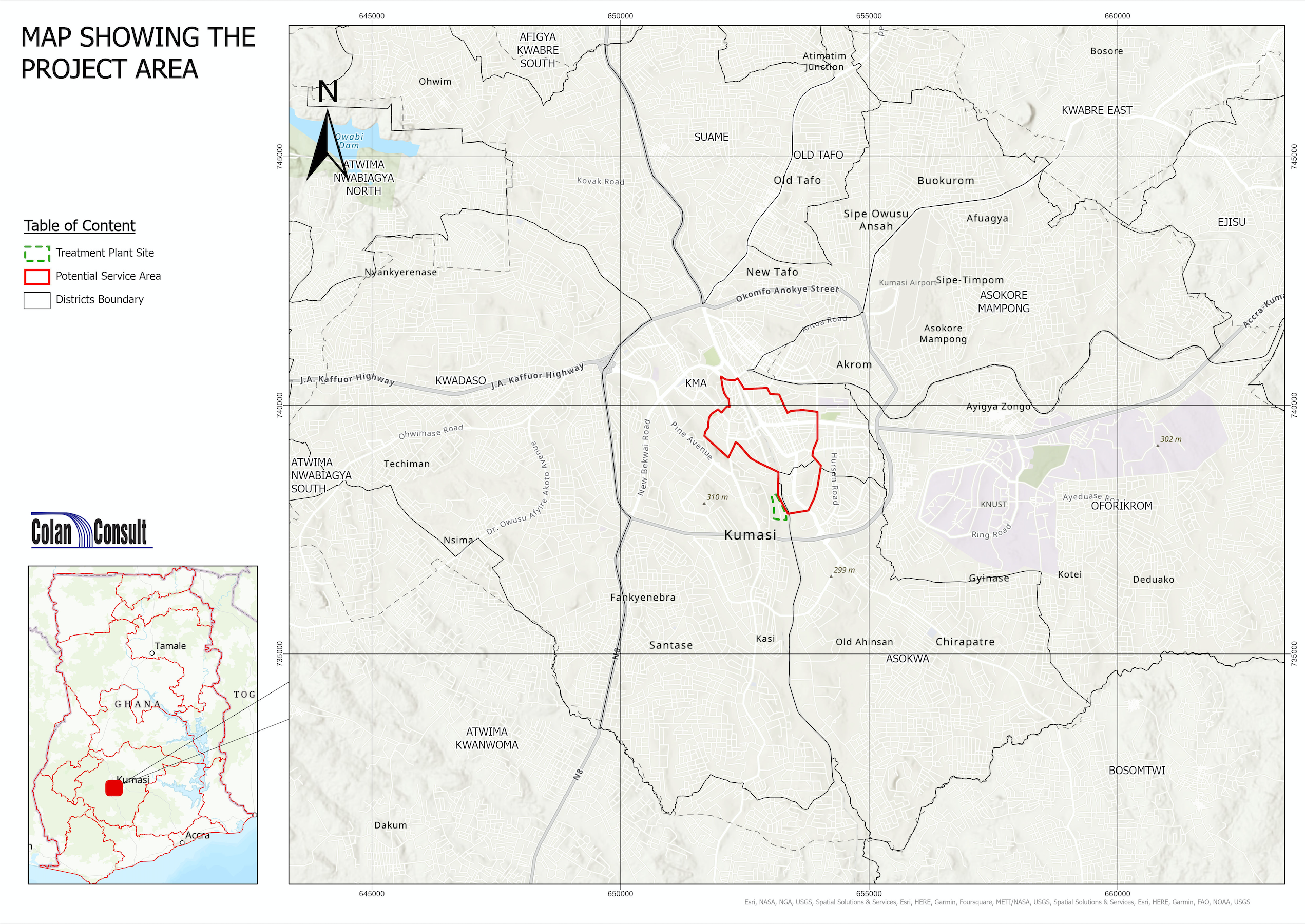 Land area covered is approx. 3 sq. km
Project area is in the Subn sub-metro of KMA and part of Asokwa Municipal
6
1/19/2023
PROJECT AREA – Delineation
01
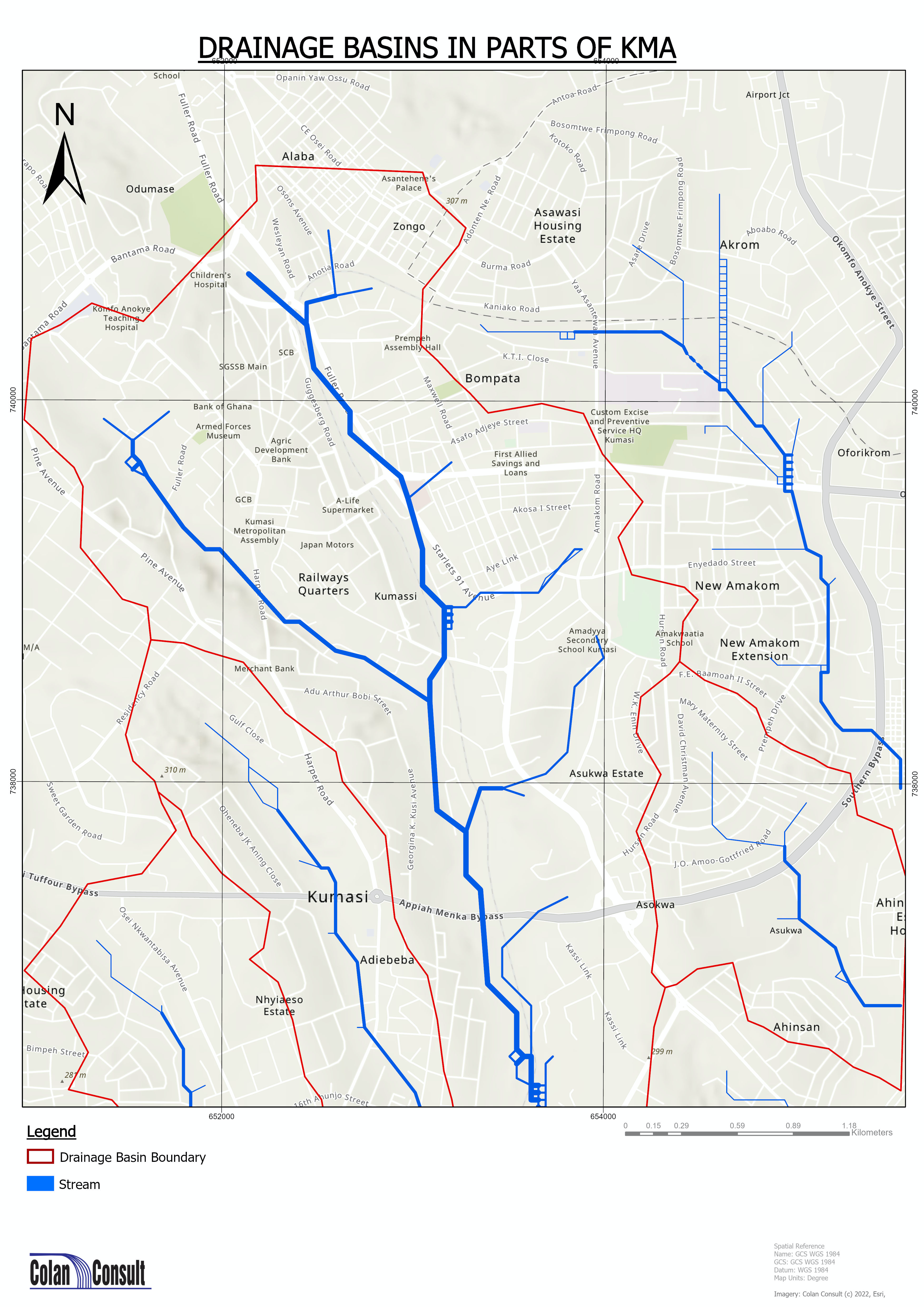 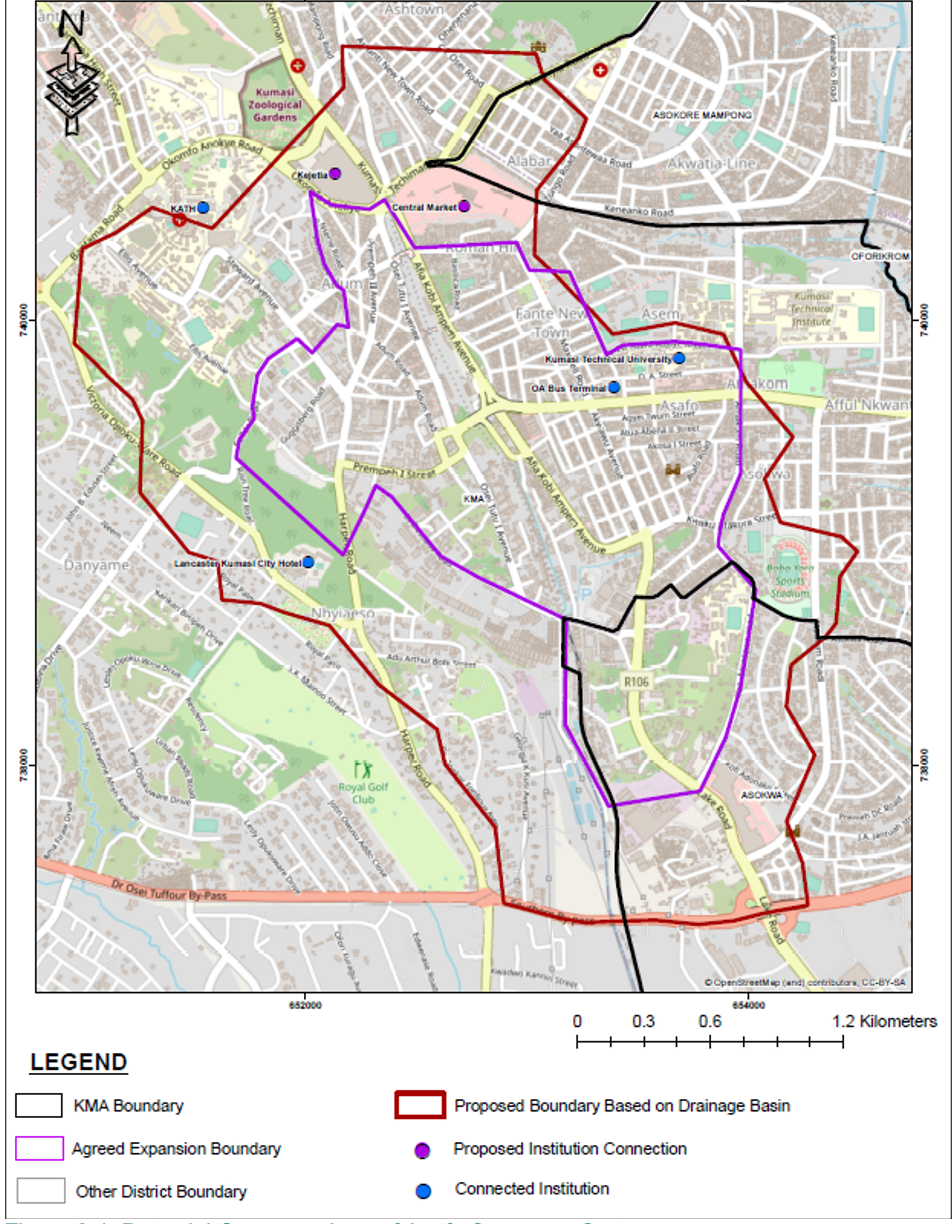 7
1/19/2023
PROJECT AREA – Socio economic characteristics
01
Categories of users
 
The existing users are categorised as: 
Residential houses and commercial 323 (connected from the Asafo Community)

Public sanitation facilities  14 No. 

Institutional user  12 No. (including schools, hospitality facilities, health facilities, office establishments)
Population and Population Projection
According to the 2021 population and housing census: 
KMA population density is 5,161 persons per sq. km. 
Subin sub-metro population density is 10,923 persons per sq. km.
Outcome of Field study:
Census captured 7,022 persons in Asafo service area:- 
3,059 households, 
average number of HH per house is 9 and;
average household size is 2.3 (lower than the regional average size of 3.3 (2021 PHC) and KMA average size (2.7).
 
Average HH size for project area is 4
Applying population density of 10,923 to the existing Asafo coverage area (0.9 sq.km), a population of 9,831 is estimated.
 
Population of the potential coverage area is estimated as 21,610 using the number of parcels and the average number of persons per house of 21 in the area.
8
1/19/2023
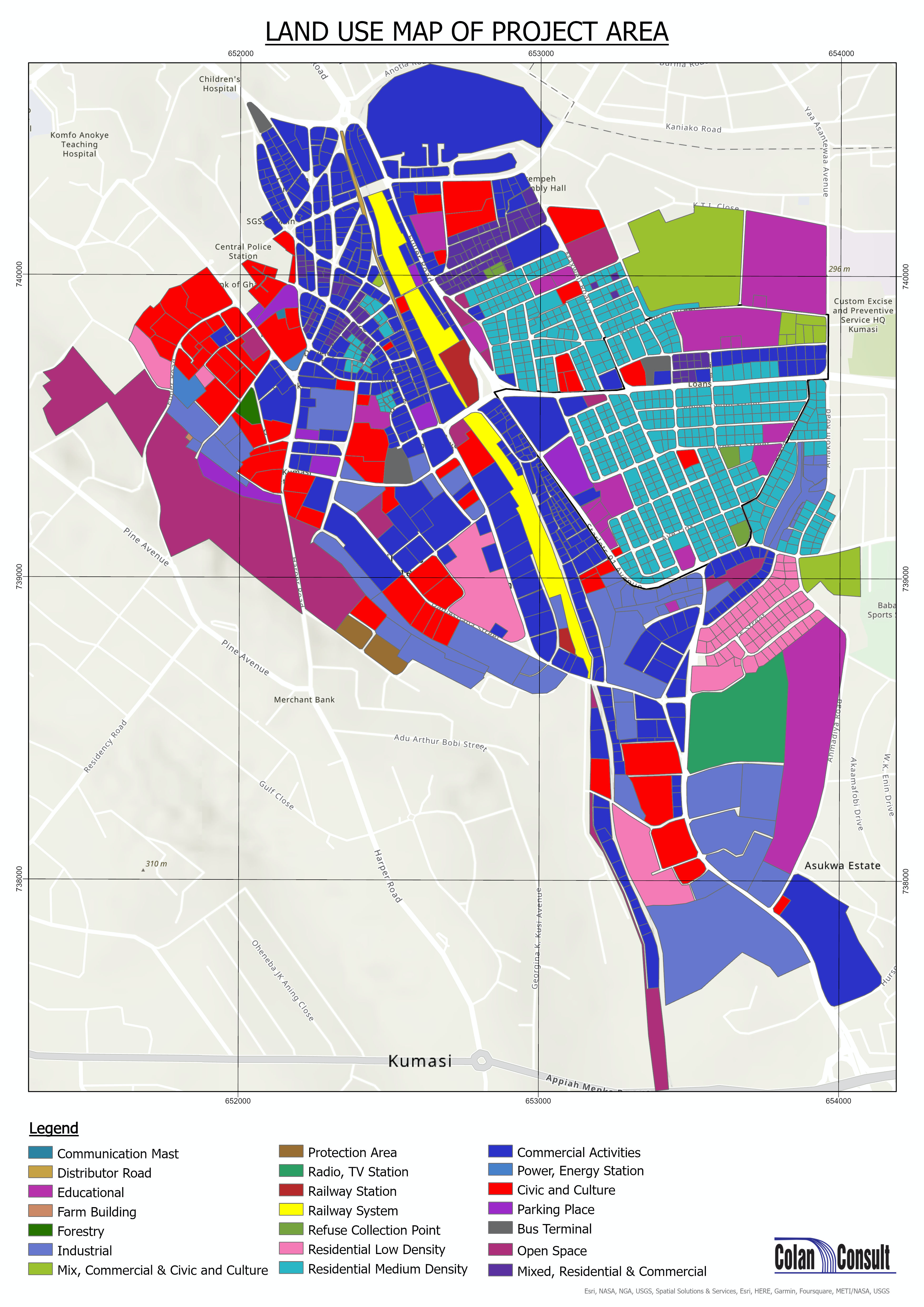 PROJECT AREA – 
Landuse
01
Landuse for Asafo Community (T&C Planning Depart.)
Housing types in Asafo (Field survey)
9
1/19/2023
03
EXISTING SEWERAGE SYSTEM /WASTEWATER GENERATION
10
1/19/2023
Existing Sewerage System /Wastewater Generation
03
INTRODUCTION
System Profile:
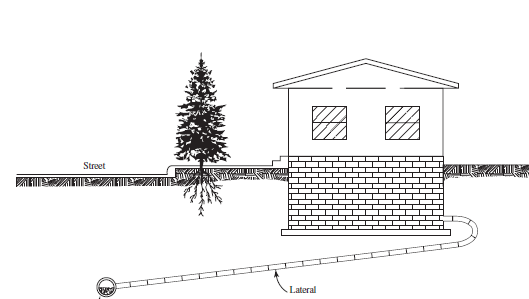 Constructed as simplified sewerage scheme  in 1994. 
System operates by gravity and comprises:
Total sewer length ( PVC Class B) is 8.2km
Pipe Sizes range between 100mm to 300mm
Total number of Manholes/Chambers - 194
Manholes/Chambers are installed at intervals of between 25m to 50m.
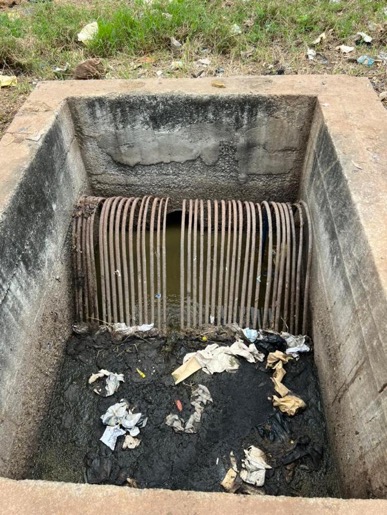 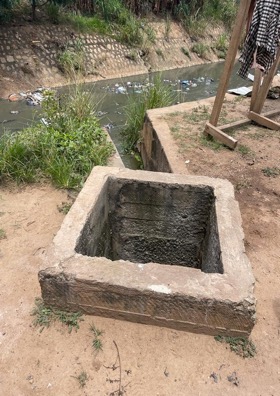 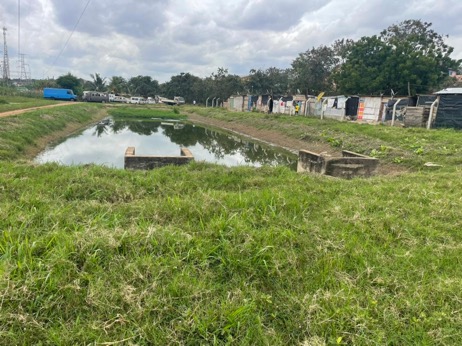 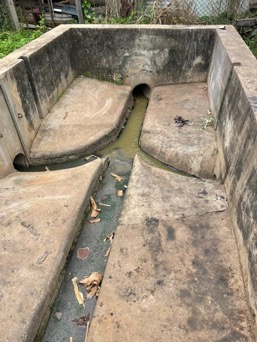 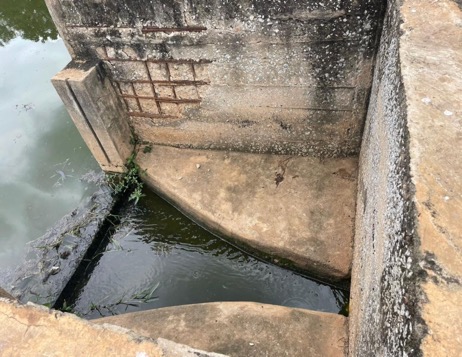 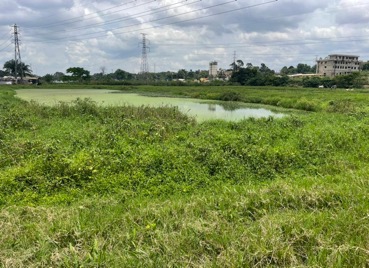 11
1/19/2023
Existing Sewerage System /Wastewater Generation
03
Summary of wastewater generation quantities and flows
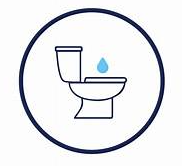 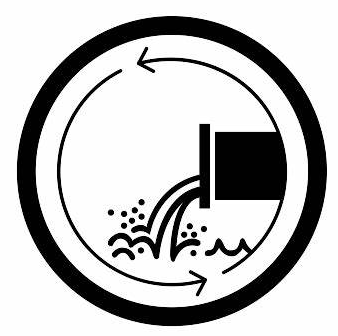 5,700 m3/day based on domestic black water only
7,250 m3/day if domestic grey water is included
*Considers only blackwater from domestic
12
1/19/2023
TECHNICAL ASSESSMENT AND IDENTIFIED TECHNOLOGICAL OPTIONS
04
13
1/19/2023